Figure 2. Pedigrees of the five FPP families included in this study. Filled symbols represent affected ...
Hum Mol Genet, Volume 9, Issue 8, 1 May 2000, Pages 1251–1255, https://doi.org/10.1093/hmg/9.8.1251
The content of this slide may be subject to copyright: please see the slide notes for details.
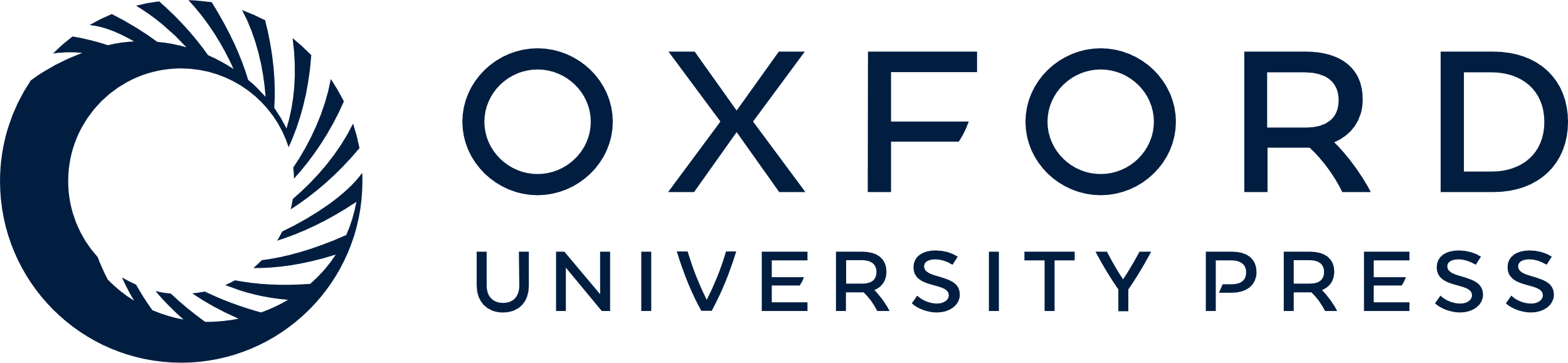 [Speaker Notes: Figure 2. Pedigrees of the five FPP families included in this study. Filled symbols represent affected individuals, open symbols are unaffected individuals. DNA from individuals marked with an asterisk was unavailable for analysis.


Unless provided in the caption above, the following copyright applies to the content of this slide:]